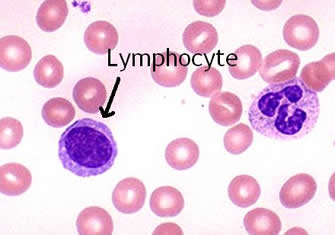 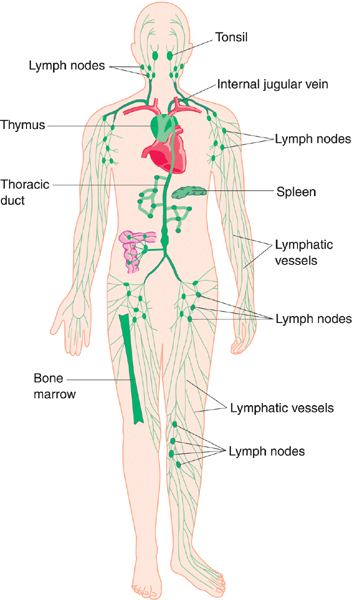 Mucosa is epithelial and connective tissue in wet location like inside the mouth or nose.
LYMPH: is a pale fluid that contains white blood cells and that passes through channels in the body and helps to keep bodily tissues healthy.
The lymph is formed when the interstitial fluid is collected through lymph capillaries.
LYMPH SINUSES: Channels which allows the free movement of lymphatic fluid.
T cells located in lymph nodes(paracortex), spleen (preartrial lymphatic sheaths) and tonsils.
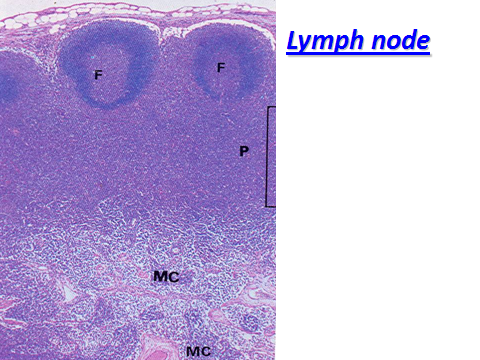 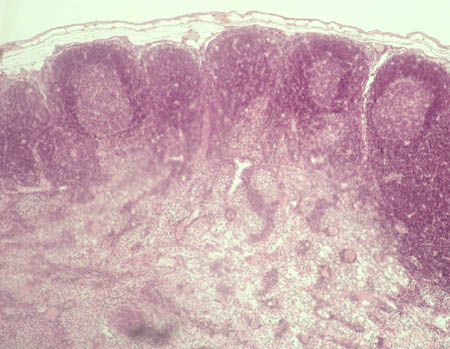 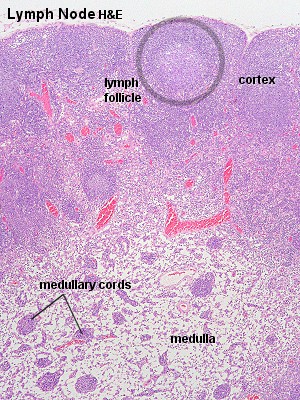 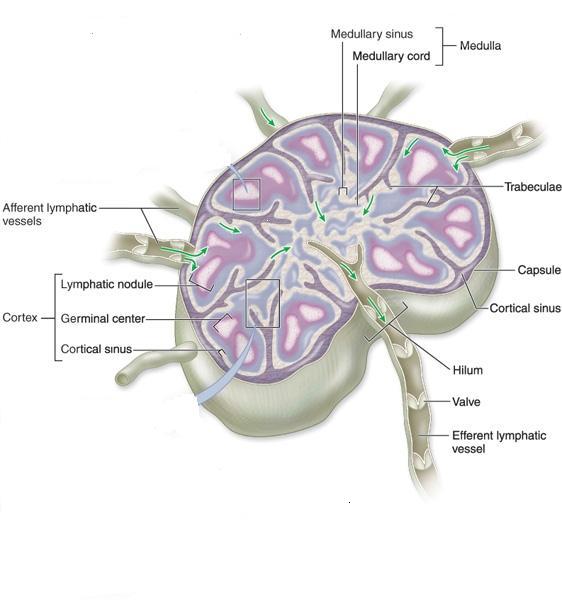 C
PC
M
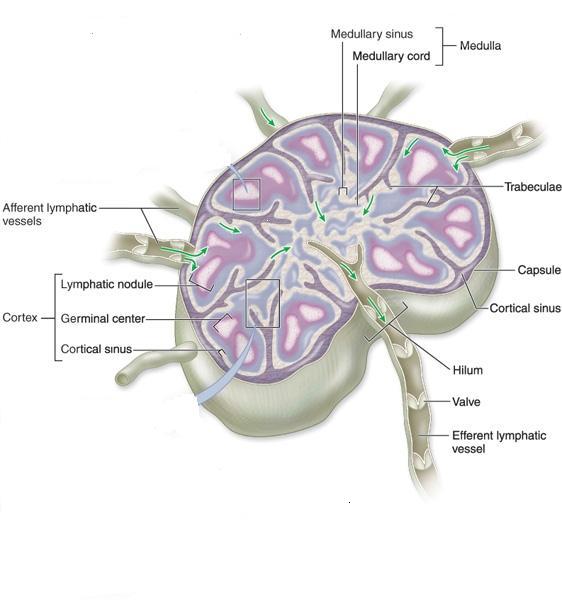 LYMPH NODES (L.N.)
Ovoid, kidney shaped organs.
Each node has:
    1- A convex surface which receives afferent lymph vessels
    2- A hilum where efferent lymph vessels leave and drain lymph from the node.
Each lymph node has a dense connective tissue capsule.
From the capsule, connective tissue septa (trabeculae) extend into the outer part (cortex) of the node and divide it into incomplete compartments
The framework of the node is formed by reticular connective tissue.
Each lymph node is divided into three regions: 
    1- CORTEX
    2- Paracortex
    3- Medulla
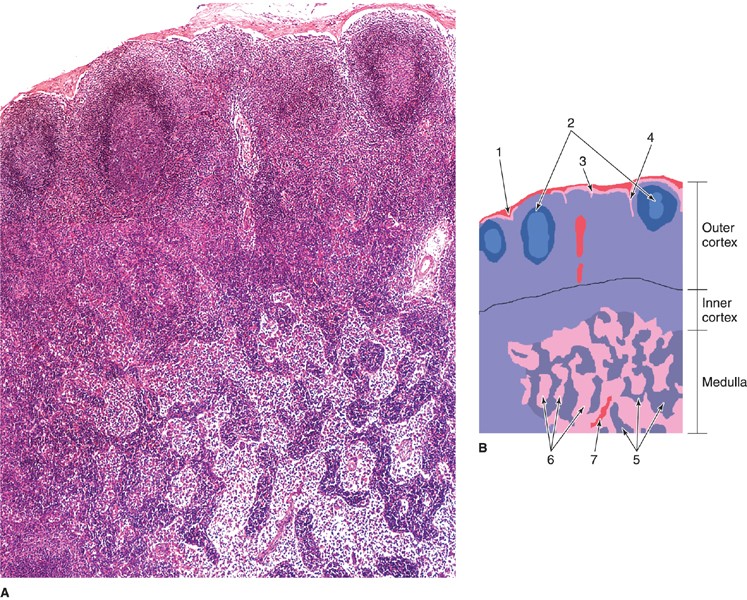 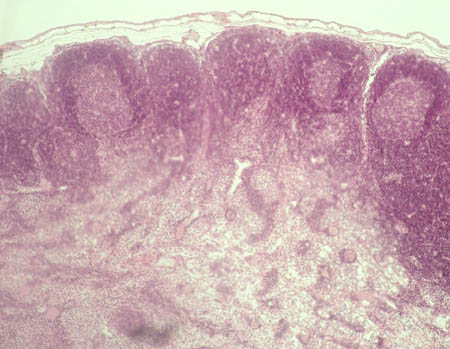 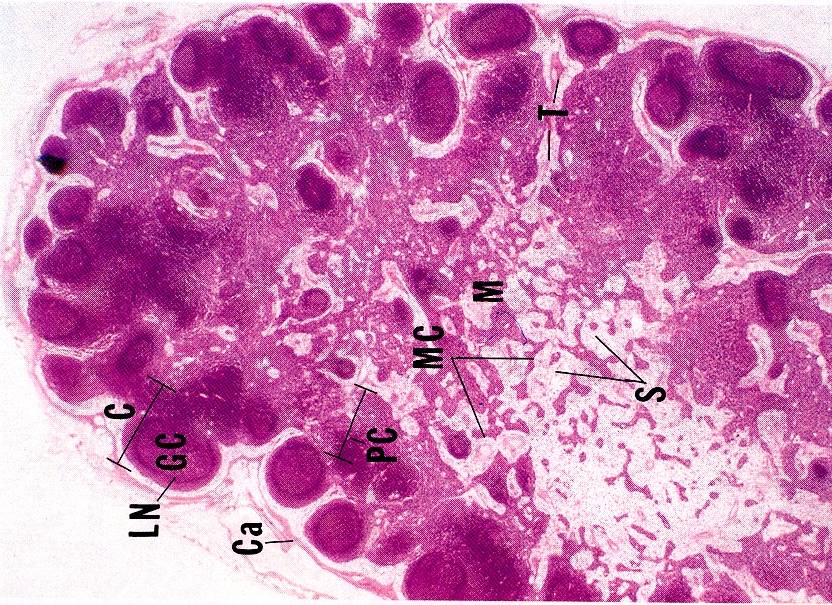 C
PC
M
CORTEX:
contains:
Subcapsular  lymphatic sinus.
Cortical sinuses.
Lymphoid nodules (Follicles):- Composed mainly of B lymphocytes, macrophages and reticular cells- Lymph nodules are small masses of lymph tissue (lymphocytes).- Lymph nodules may be:(A) Primary nodules: formed of virgin B lymphocytes.(B) Secondary nodules: with paler germinal centers and it Contain:  - Germinal centers, central light areas filled with activated lymphocytes (B lymphoblast), plasma cells  and macrophages.  - The germinal center is surrounded by a darker-staining region called the corona.
PN
SN
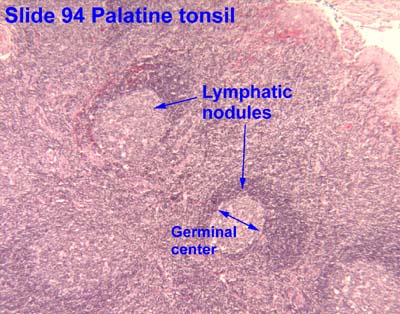 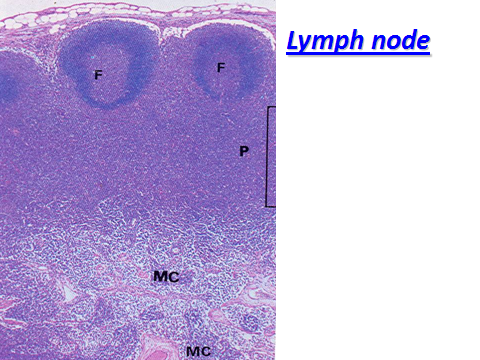 PARACORTEX:
It is the region between cortex and medulla.
It is the thymus dependent zone and contains T lymphocytes.
It contains high endothelial venules through which lymphocytes enter the lymph node; B cells enter the cortex and T cells settle in the paracortex.
Has NO nodules.




MEDULLA:
Consists of:
Medullary cords.
are composed of:  
B & T lymphocytes, plasma cells and macrophages.
Medullary lymph sinuses.
are continuous with:
the subcapsular and cortical lymph sinuses.
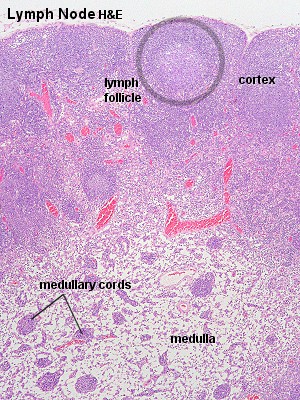 LYMPH FLOW THROUGH THE LYMPH NODE
Bilobed lymphoid organ located in thorax.
Enclosed in a thin connective tissue capsule.
Septa (trabeculae) from the capsule into the organ, subdividing it into incomplete lobules..
Possesses no lymph nodules, no lymph sinuses, no reticular fibers.
Thymus gland doesn't have B cells.
The whit area in thymus it is full of connective tissue.
B cell is secreted by bone marrow (programed).
No lymphocytes plasma cells in the thymus.
C
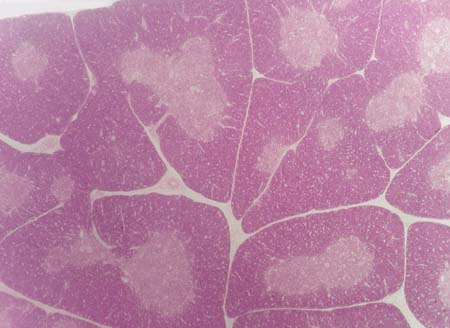 L
L
S
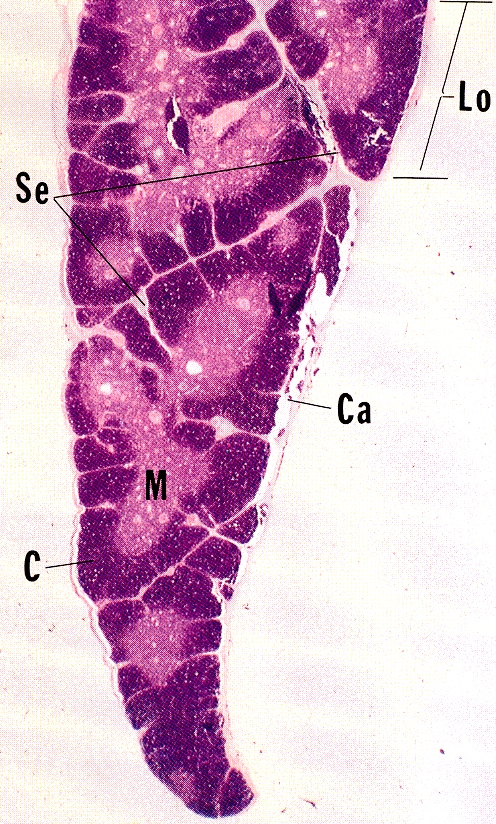 Each lobule is divided into an outer cortex and inner medulla.




CORTEX:
is darker than the medulla because it is populated with immunologically immature T-lymphocytes (more than 90% will die), epithelial reticular cells, and macrophages. Here the immature T cells undergo proliferation, and transform into mature cells and then migrate to medulla.
T cell is  secreted by bone marrow (not programed) than it will stay in thymus gland until maturation.
Inactive T cell will be in cortex of thymus than it will be engulf by macrophages.
Active T cell will be in medulla of the thymus.
MEDULLA:
consists of
mature T-lymphocytes

epithelial reticular cells:Epithelial reticular cells are special component only for thymus.Epithelial reticular cells responsible for maturation of T cell.

macrophages.

thymic (Hassall’s) corpuscles:Hassall’s corpuscles are unique structure for medulla of thymus1- Are composed of groups of concentrically arranged keratinized epithelial reticular cells.2- Are found in medulla of thymic lobules.3- Increase in number with age.4- Probably represent a degenerative process.
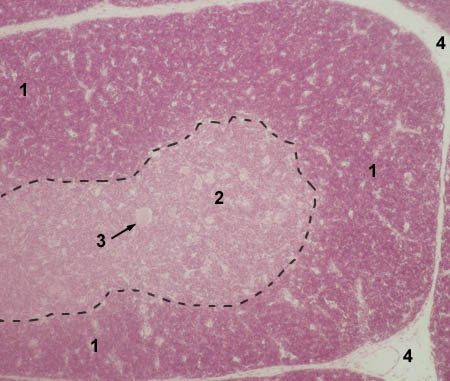 1 - cortex 2 - medulla 3 - Hassall's corpuscle 4 - interlobular C.T. (septa)
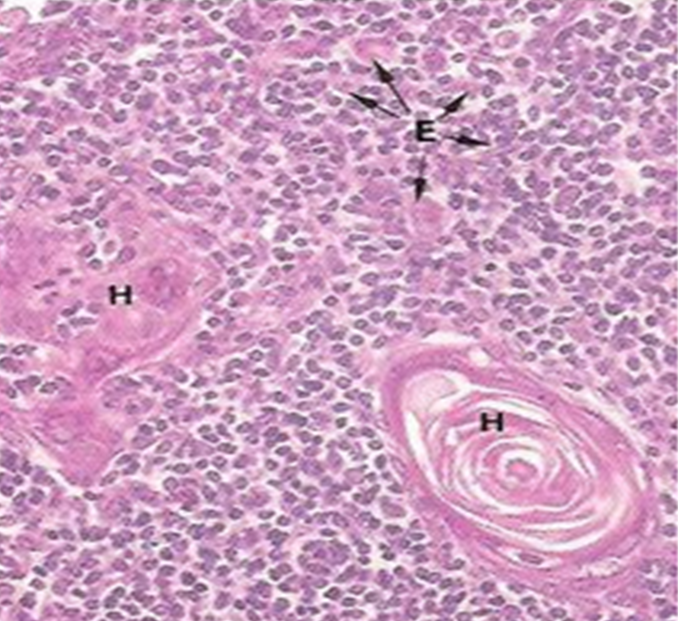 Hassall’s Corpuscles
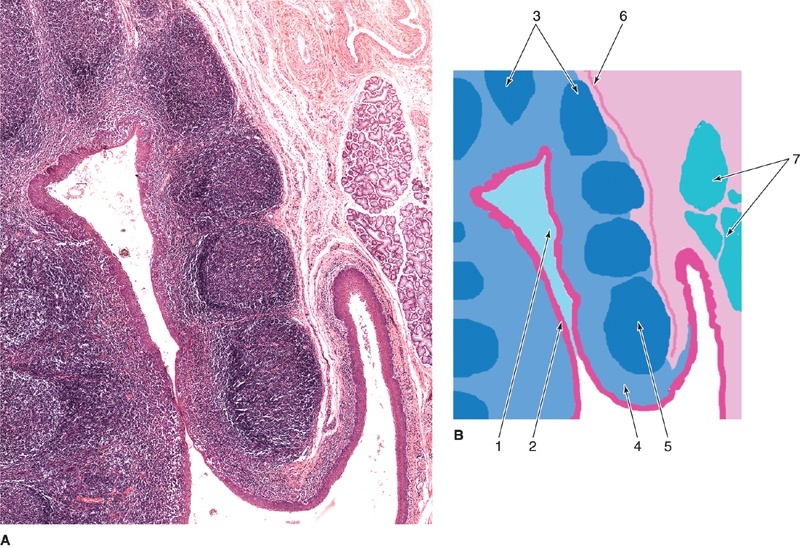 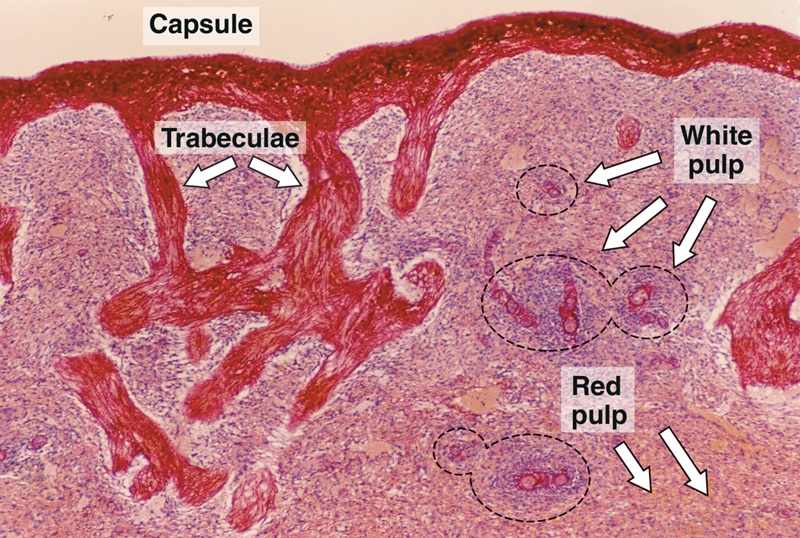 STROMA OF SPLEEN:
Capsule:
1- is covered by visceral layer of peritoneum; mesothelium
2- Is formed of fibromuscular C.T. : Dense fibrous C.T. + smooth  muscle cells.
Trabeculae:
Are irregular, incomplete, divide the spleen into intercommunicating compartments (lobules).
Reticular C.T. :
Reticular connective tissue located in lymph nodes, bone marrow, spleen and liver.
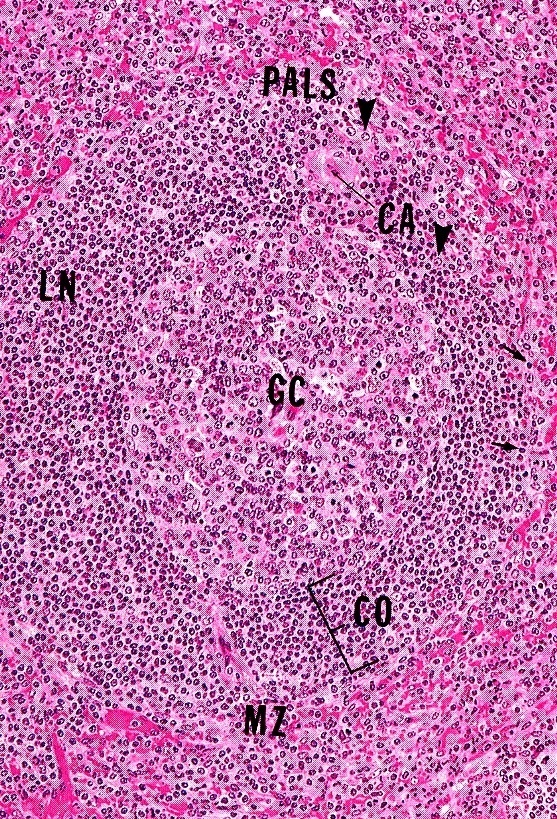 PARENCHYMA OF SPLEEN:
(A) White Pulp:
1) Periarterial lymphatic sheaths (PALS): housing T lymphocytes.
2) Lymphoid follicles (with germinal centers): housing B lymphocytes.
Note: Both 1&2 have the centrically located central artery (central arteriole)(follicular arteriole). 
(B) Red pulp:
1) Splenic (pulp) cords:	
Extravasated blood cells, plasma cells, macrophages & reticular cells and fibers.
2) Splenic blood sinusoids:
Are lined with elongated fusiform endothelial cells with large intercellular spaces & supported by discontinuous, circular basement membrane.
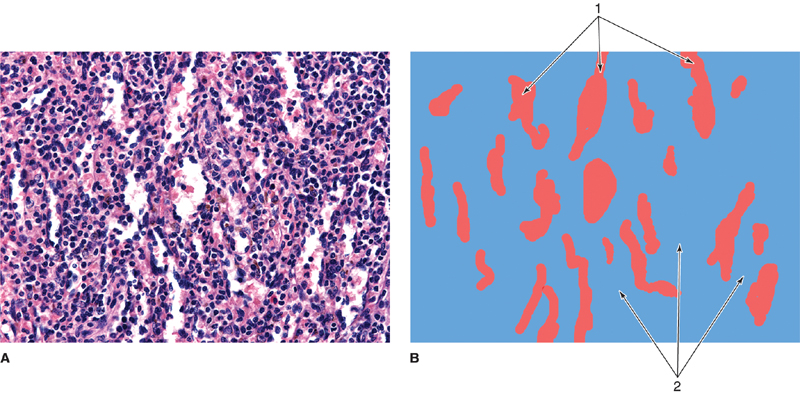 CELLS OF PARENCHYMA OF SPLEEN
Splenic Microcirculation
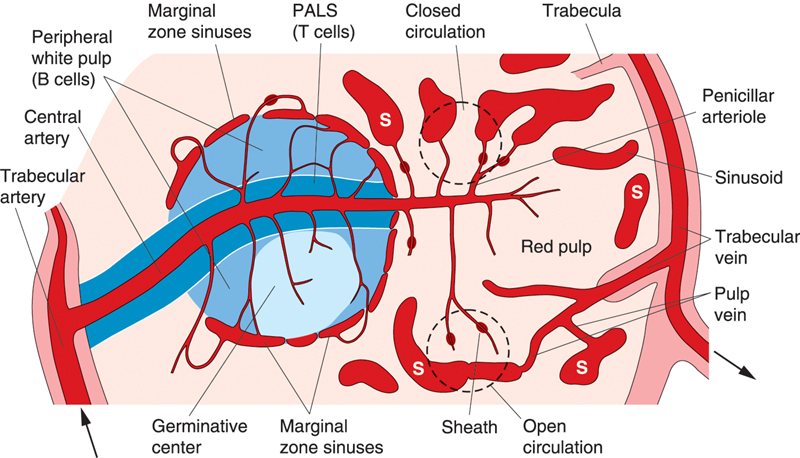